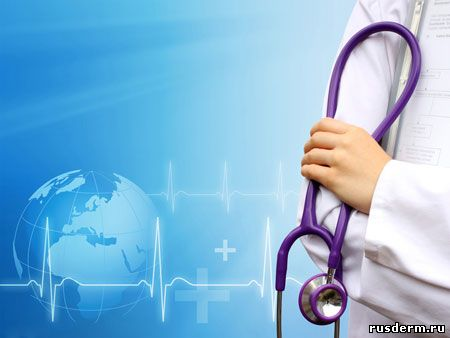 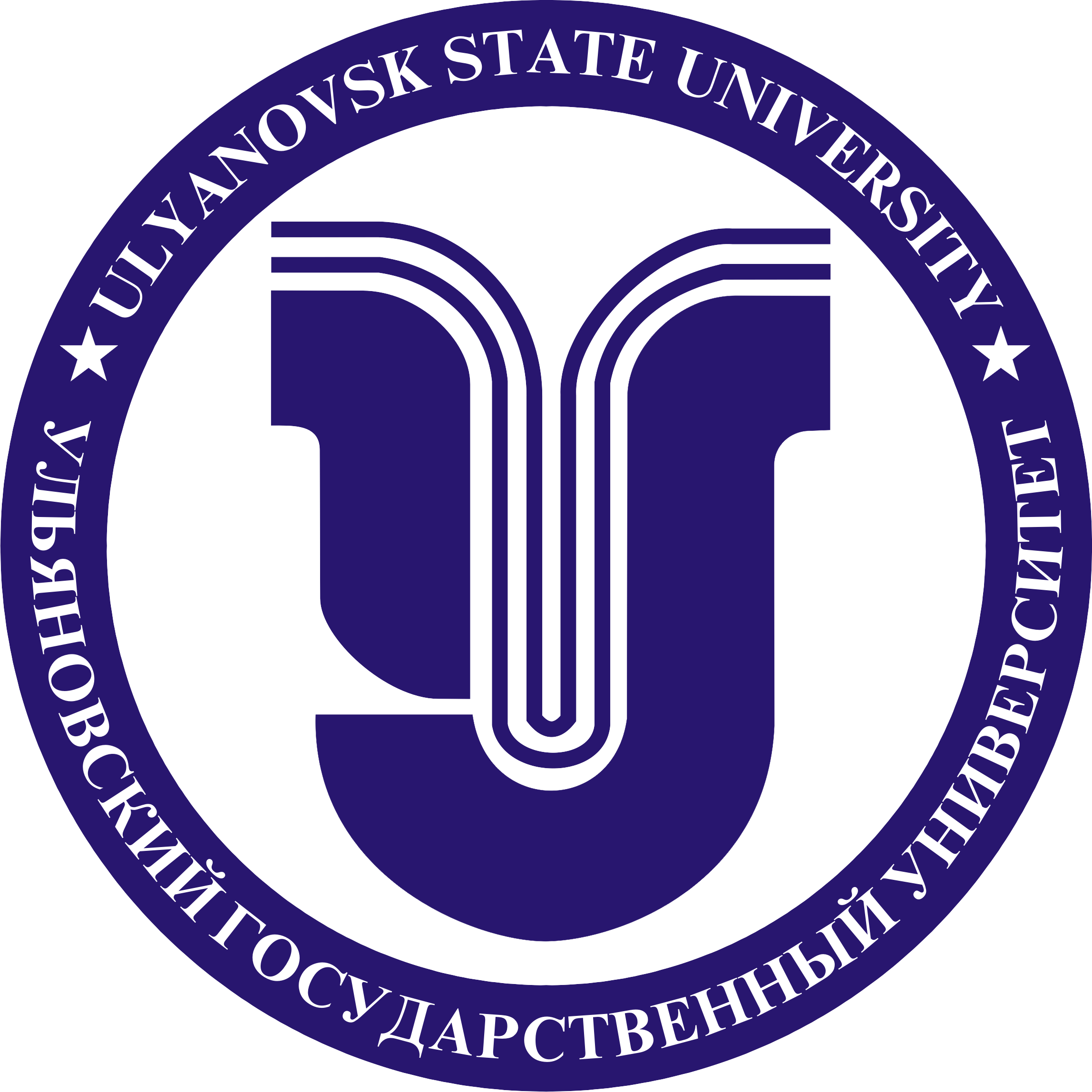 Ульяновский государственный университет
Научно-исследовательский медико-биологический центр 
Института медицины, экологии и физической культуры
Научно-исследовательский медико-биологический центр (НИМБЦ УлГУ), создан в рамках реализации Программы стратегического развития Ульяновского государственного университета на 2012–2016 годы
Основная цель создания НИМБЦ обеспечение развития научных исследований, создание и развитие научной, технической и учебно-лабораторной базы практик студентов, подготовка кадров высшей квалификации и поддержка научных школ УлГУ, а так же предоставление практикующим врачам и их пациентам качественных, своевременных и достоверных результатов лабораторных исследований для установления правильного диагноза и выбора тактики лечения.
Деятельность центра регламентируется «Положением о  «Научно-исследовательском медико-биологическом центре 
Ульяновского государственного университета», утвержденном решением Ученого совета УлГУ 25.12.2013 и действующей лицензией ФС 73-01-000624 от 28.01.14г.
НИМБЦ включает в себя 5 лабораторий: биохимическую, иммунологическую, иммуногистохимическую, ПЦР-диагностики, постгеномных технологий, которые расположены на первом этаже учебного корпуса Набережной реки Свияги.
Задачи НИМБЦ
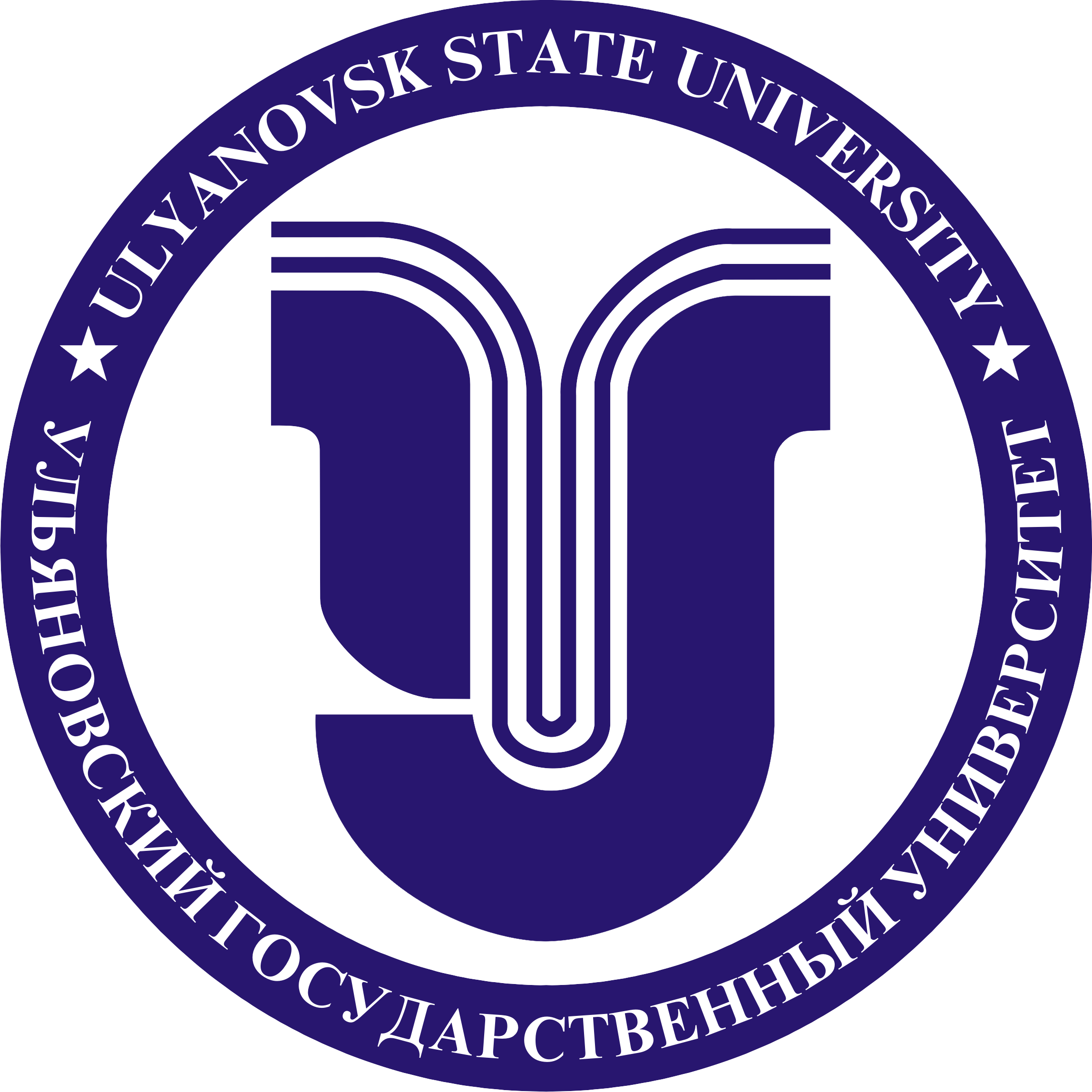 1
2
3
4
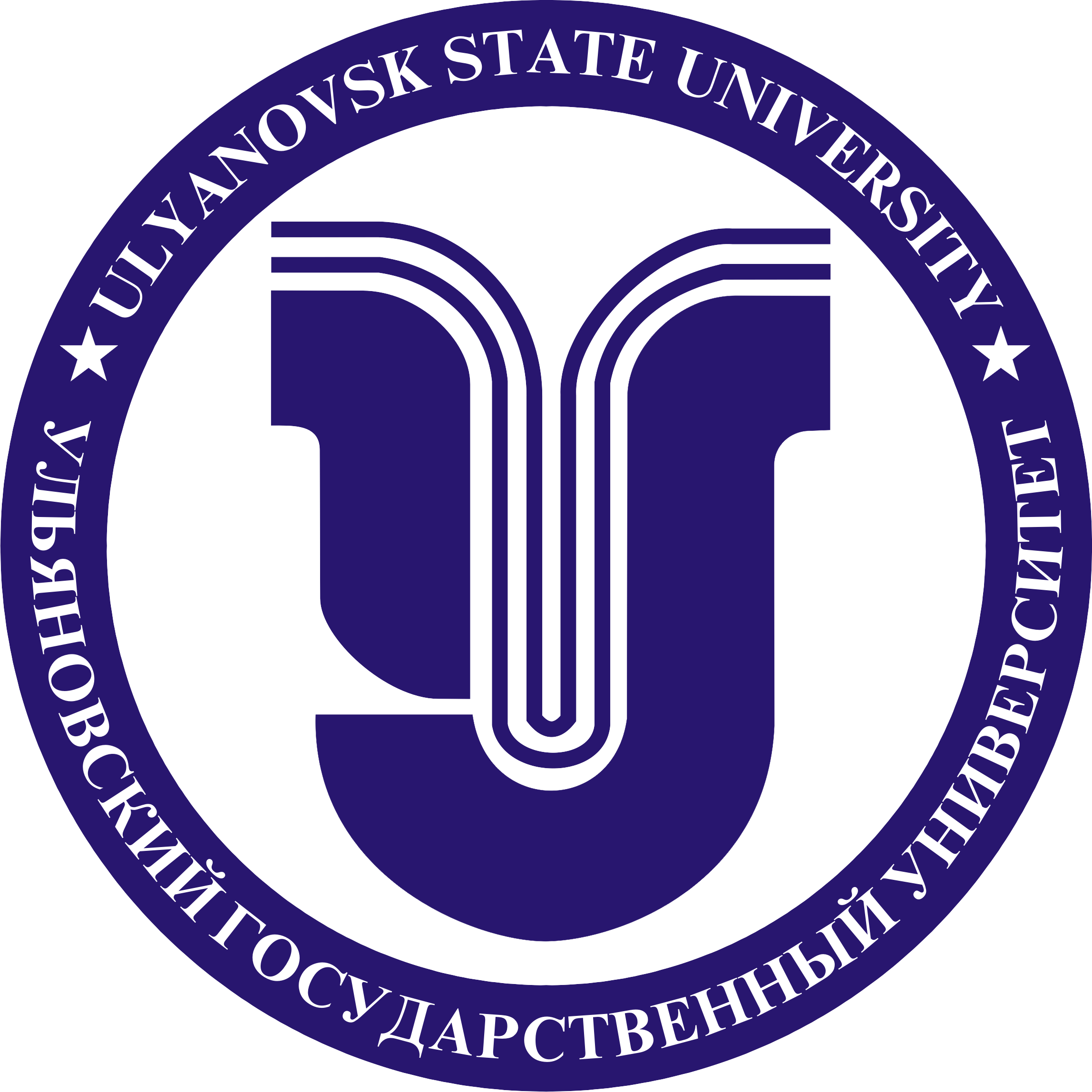 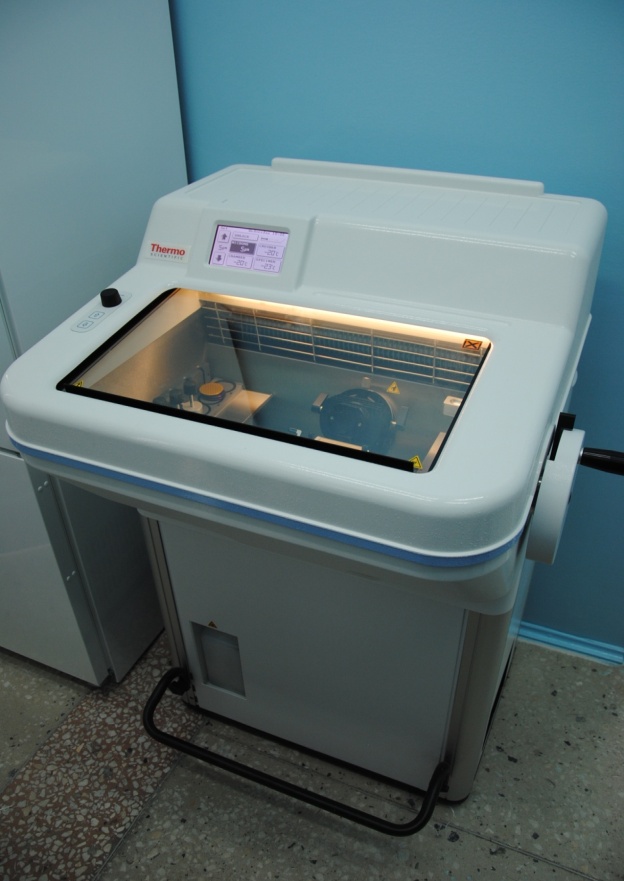 Направление научных исследований  лаборатории связано с морфометрическим анализом  органов сердечно-сосудистой, репродуктивной и пищеварительной систем организма человека  и животных в норме, патологии и при экспериментальных воздействиях.
Лаборатория ИГХ  позволит проводить патоморфологический анализ  и диагностику опухолей различного гистогенеза;  проводить: диагностику аутоиммунных заболеваний, поиск инфекционных агентов, оценку функционального состояния и рецепторного статуса клеток, оценку пролиферативной активности и апоптоза при различных патологиях.
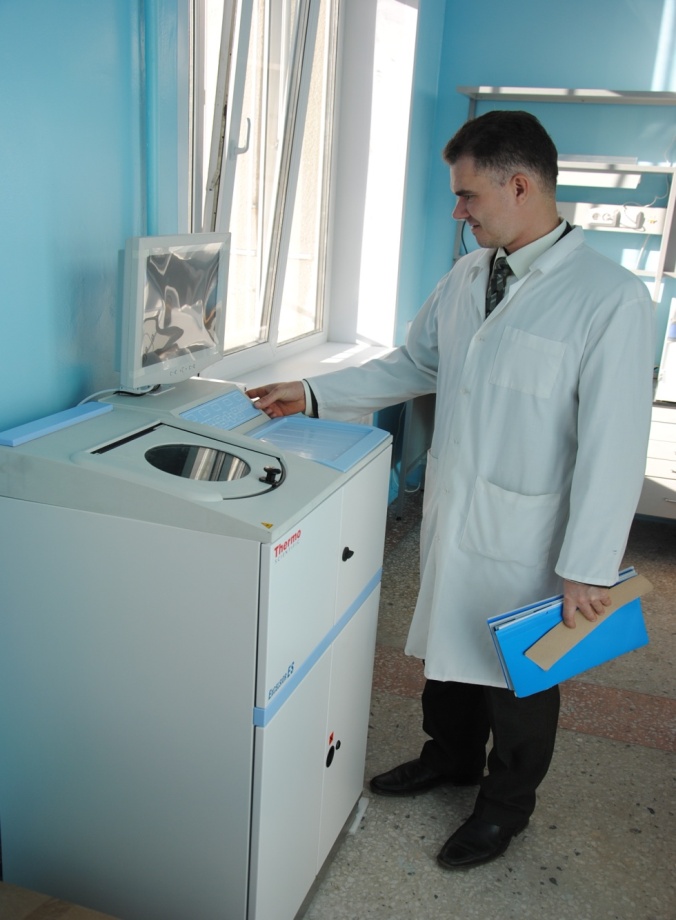 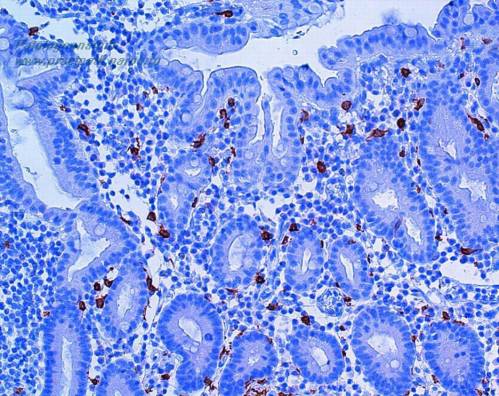 Лаборатория иммуногистохимии
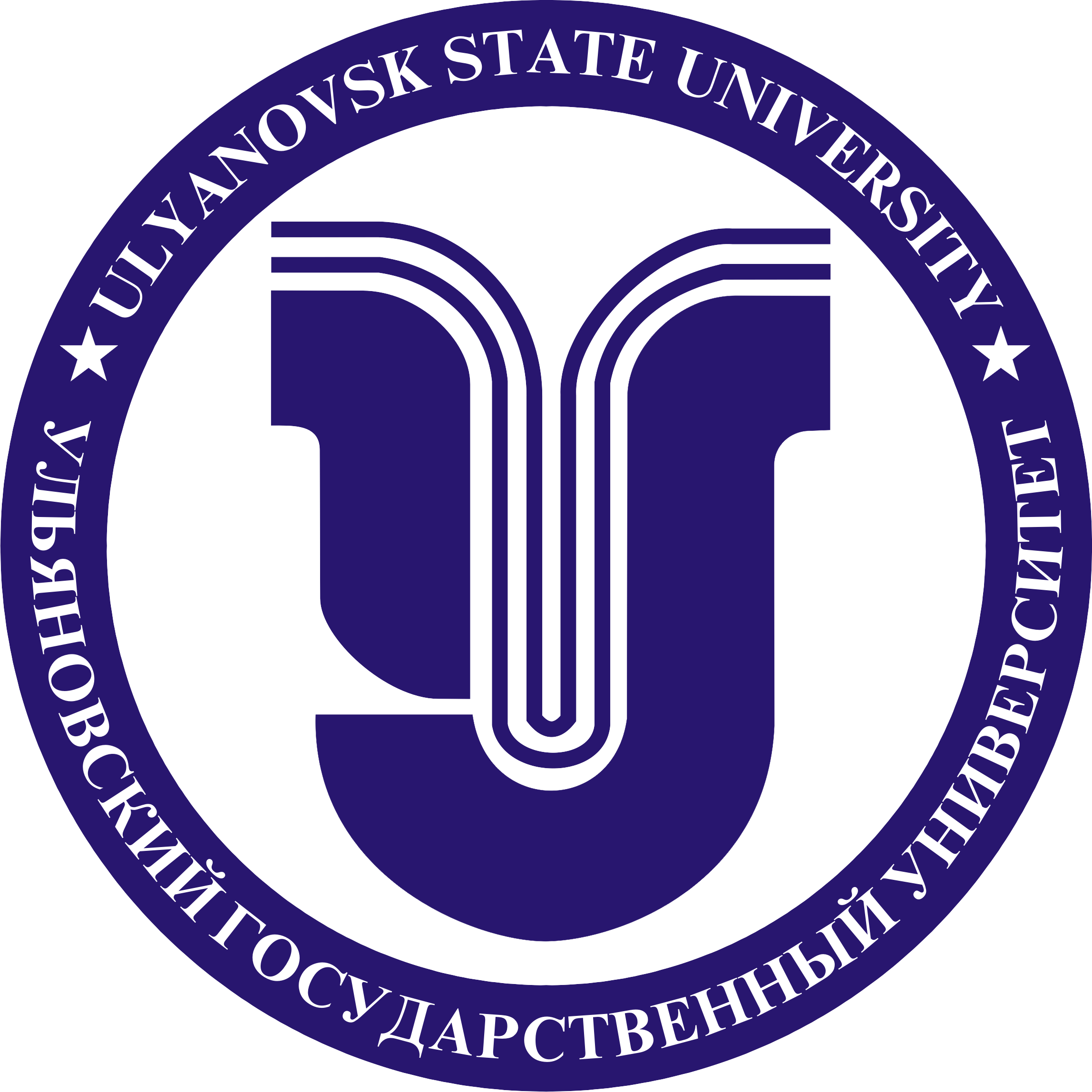 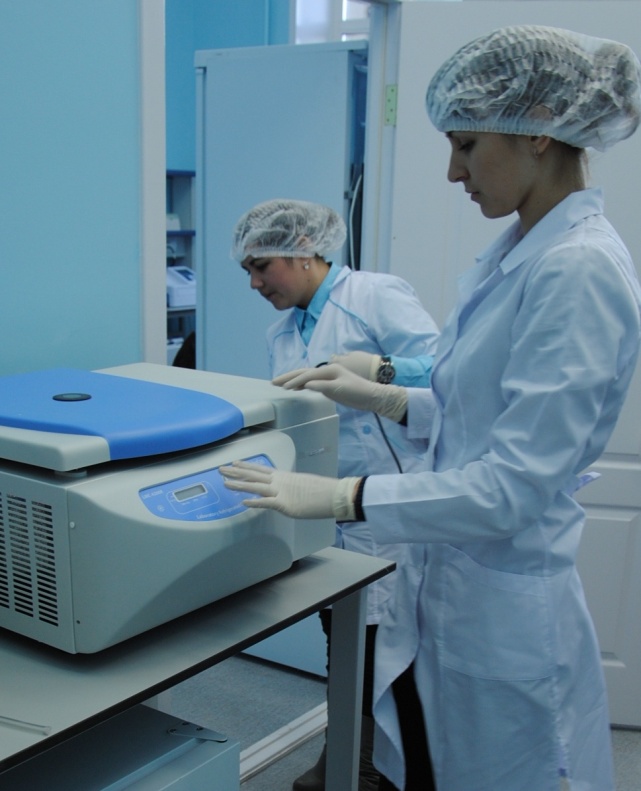 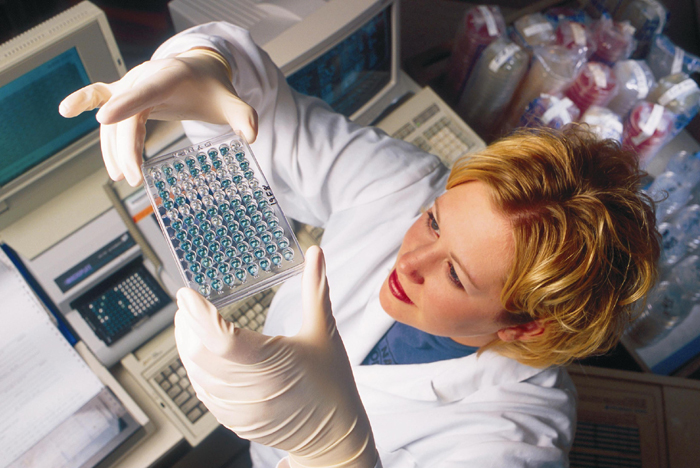 Направление научных исследований - изучение редокс-зависимых процессов, в частности  параметров перекисного окисления липидов, оксилительной модификации белков,активности антиокси-дантов при онкогинеколо-гических патологиях, сердечно-сосудистых заболеваниях, при гипоксических состояниях.

Лаборатория биохимии, кроме традиционных клинических исследований, может провести мониторинг   антиоксидантного статуса крови (определение в биоматериале активности ферментов  антиоксидантной защиты – супероксид-дисмутазы, каталазы, глутатион-редуктазы, глутатион-трансферазы, глутатиона восстановленного и др.); липопероксидацию всех уровней, оценить окислительную модификацию белков в гемолизате эритроцитов, гомогенатах тканей и сыворотке крови.
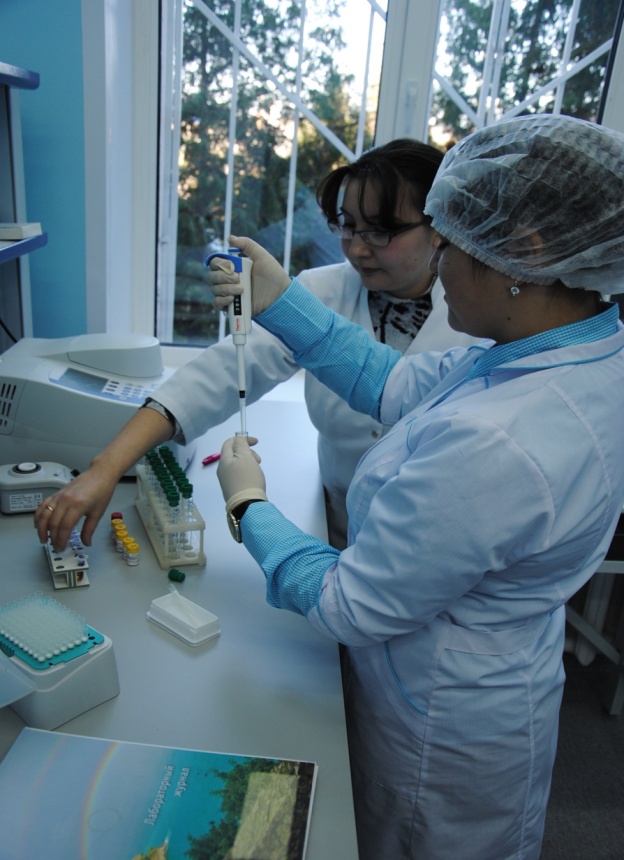 Лаборатория биохимии
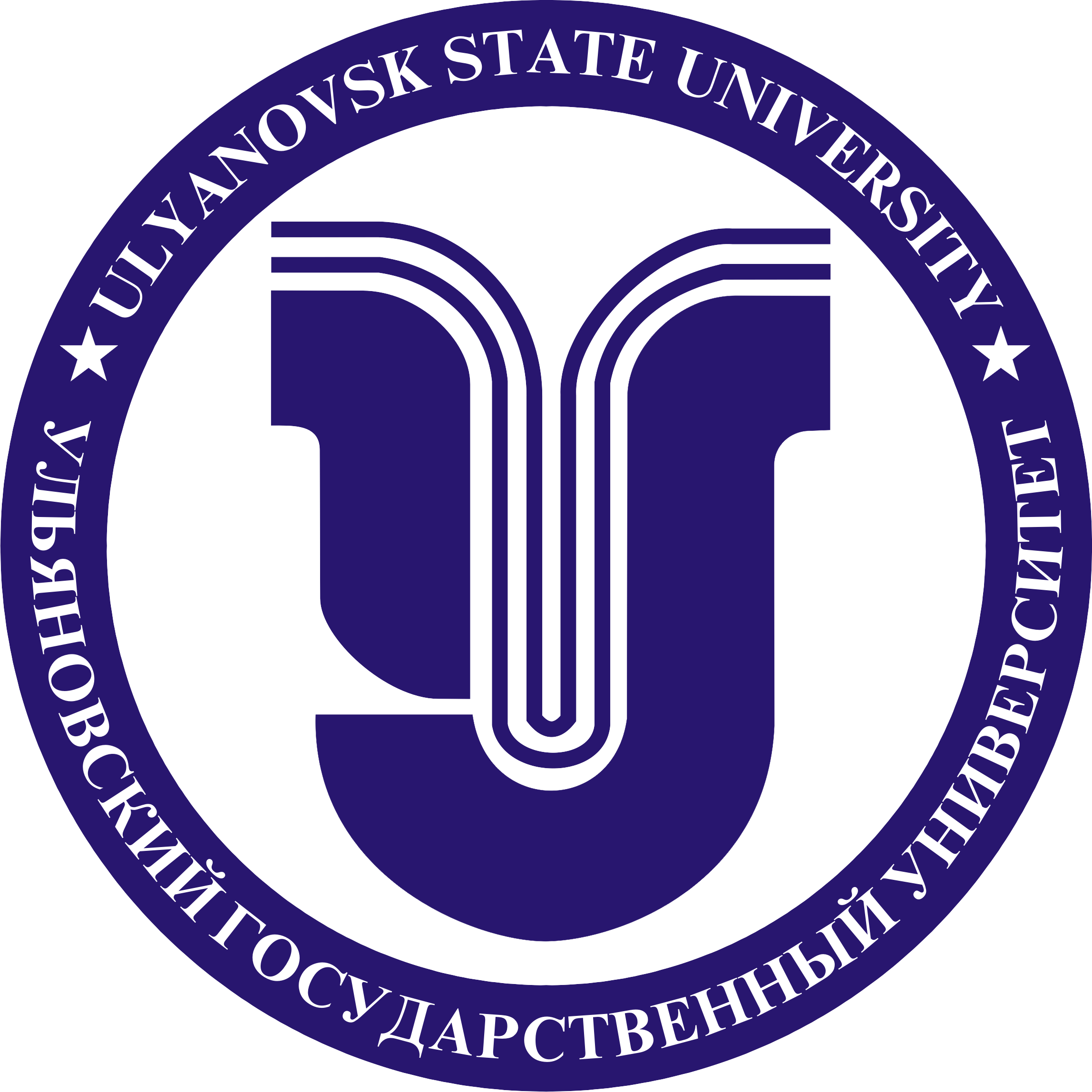 Направление научных исследований - изучение состояния неспецифического иммунитета в динамике канцерогенеза, в частности при диагностике и прогнозе течения рака яичников и рака шейки матки. 
Иммунологическая лаборатория может проводить контроль гуморального иммунного статуса, выявление про- и противовоспалительных цитокинов, выполнить  диагностику ВИЧ-инфекции; вирусных гепатитов; урогенитальных инфекций;  вирусных кишечных инфекций.  
Определение кардиомаркеров (С-реактивного белка, N-терминального фрагмента мозгового натрийуретического пептида, белка, связывающего жирные кислоты, тропонина I, миоглобина), онкомаркеров (концентрации хорионического гонадотропина, свободной β-субъединицы хорионического гонадотропина, ракового эмбрионального антигена, альфа-фетопротеина, свободной фракции простат-специфического антигена (ПСА), опухолевого маркера СА-125, СА 15-3,СА 19-9).
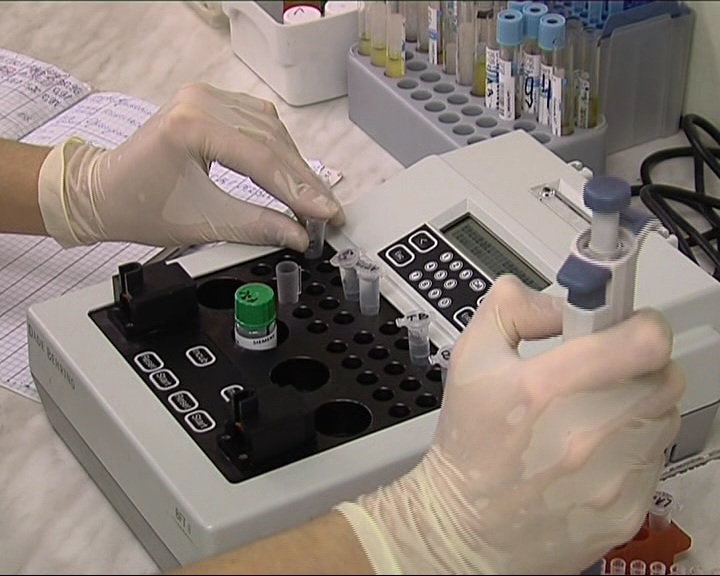 Лаборатория иммунологии
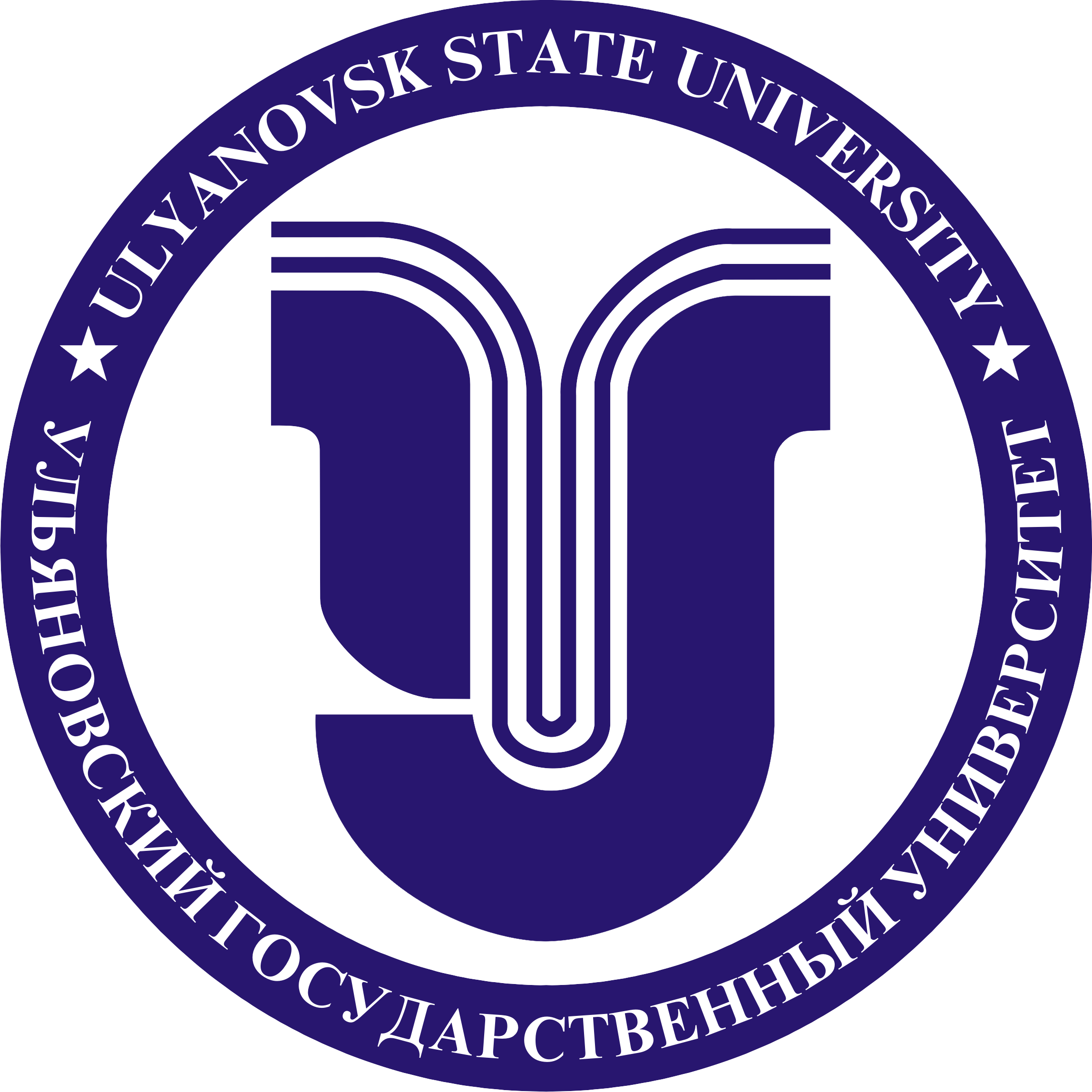 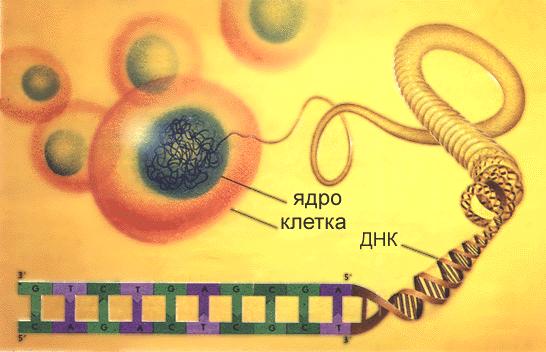 Научное направление лаборатории – изучение роли микроРНК  при прогрессировании рака яичников  и рака шейки матки,  изучение мутаций BRCA1, BRCA2.  
Лаборатория может проводить широкий спектр исследований методом ПЦР в режиме реального времени для качественного и количественного определения  инфекций, передающихся половым путем (ИППП),  диагностики ВИЧ, гепатитов, папилломовирусных, герпес-вирусных инфекций и др. 
Метод ПЦР поднимает диагностику на принципиально иной уровень - уровень определения ДНК или РНК,что позволяет провести прямое обнаружение инфекционного агента или генетической мутации.  
На базе созданной лаборатории будет возможно:
 - Определение однонуклеотидных полиморфизмов генов цитокинов и других белков иммунной системы и оценка иммунной системы организма. 
- Оценка степени риска онкологических и сердечно-сосудистых  заболеваний с помощью маркерных генов.
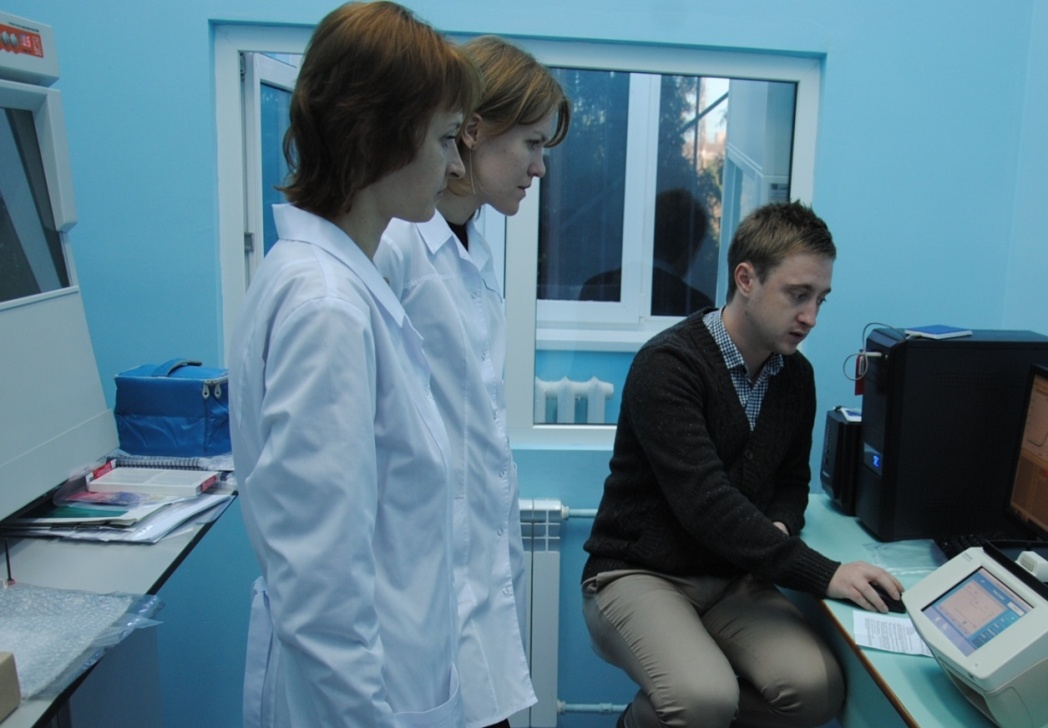 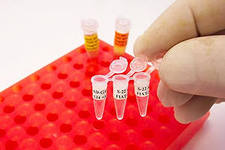 Лаборатория ПЦР-диагностики
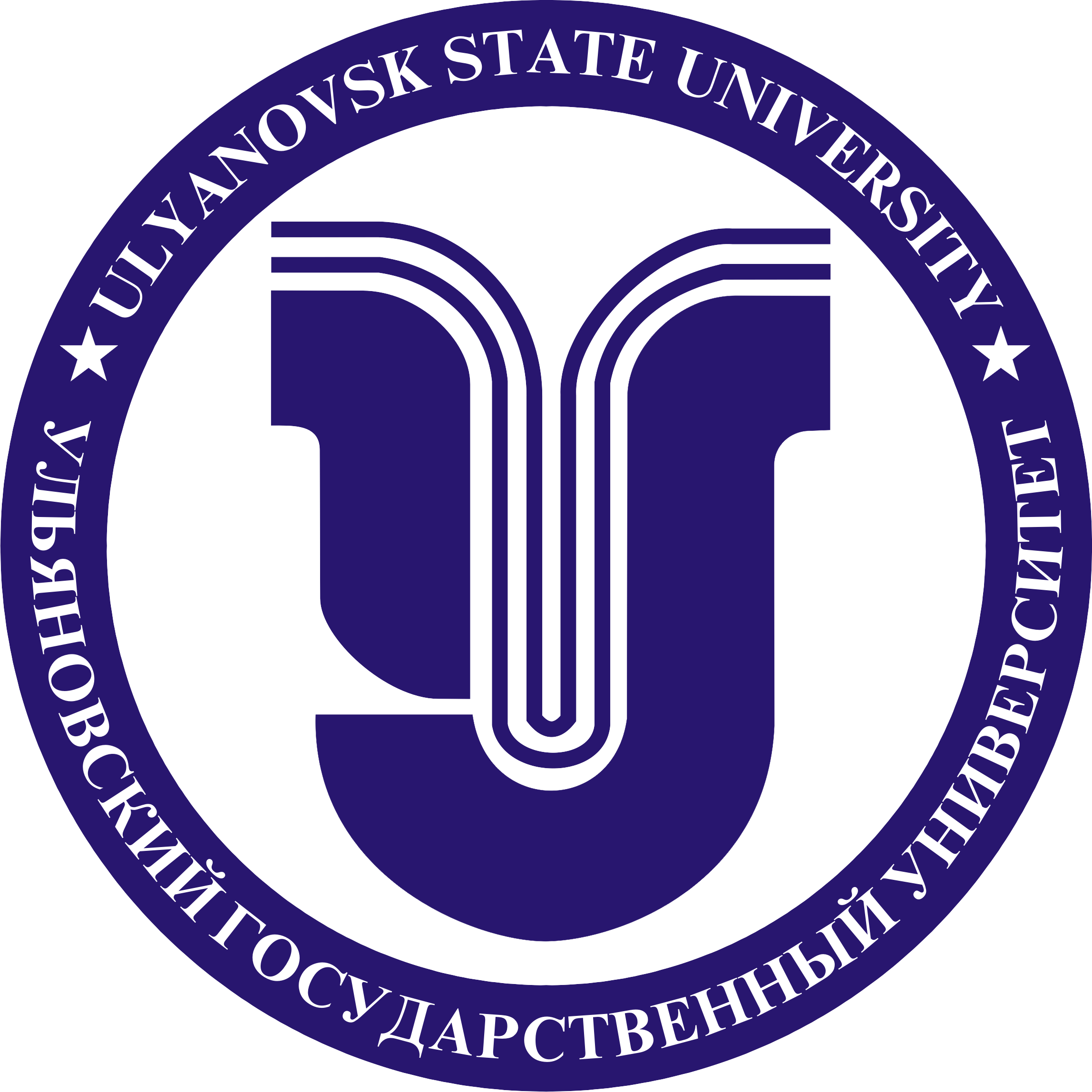 Изучение молекулярно-клеточных и геномных технологий оценки здоровья, диагностики и прогнозирования патологических процессов.
Изучение динамики изменений профилей экспрессии генов раковых клеток через различные промежутки времени после воздействия альфа и гамма-излучения.
Исследование процессов направленного  транспорта лекарственных средств, генетического материала и радионуклеидов в раковые клетки с использованием наночастиц. 
Стохастический анализ радиационно-индуцированной динамики транскриптома раковых клеток
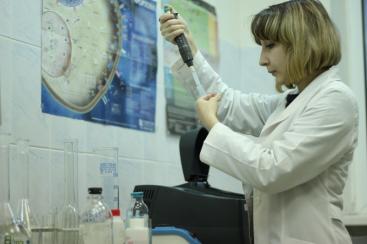 Лаборатория постгеномных технологий